LE LICENCIEMENT INDIVIDUEL
Ingrid GERAY
		      Immeuble le Delta - 1 allée de l’électronique 
		         42000 SAINT ETIENNE
		          Email : ingrid@geray.avocat.fr	
		       Téléphone : 04 77 91 68 81/ 06 14 71 14 21
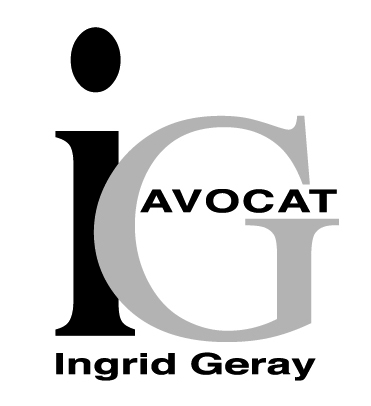 PLAN
On distingue principalement deux motifs de licenciement :  

Partie 1 : le licenciement pour motif personnel 
La procédure
La motivation 

Partie 2 : le licenciement pour motif économique
Partie 1 :
 La procédure de licenciement
1.4.1 - Cass. soc., 16 sept. 2015, n° 14-10.325
Conséquences d'un licenciement "sans entretien" prononcé en lieu et place d'une sanction refusée par le salarié.

Lorsque l'employeur décide de licencier un salarié ayant refusé une sanction disciplinaire modifiant son contrat, il doit reprendre à zéro la procédure et notamment convoquer le salarié à un nouvel entretien s’il souhaite le licencier. 

Mais l'omission de cet entretien ne rend pas pour autant le licenciement sans cause réelle et sérieuse, elle ne constitue qu’un vice procédural.
1.4.2- Cass. soc., 18 mars 2015, n° 13-27.658
Procédure de licenciement : la saisine d'une commission d'arbitrage conventionnelle s'impose-t-elle à l'employeur ?


La saisine d'une commission de conciliation, prévue par convention collective,  ayant pour mission de mener des arbitrages en cas de litige, mais pas de donner un avis sur une mesure disciplinaire, ne s'impose pas à l'employeur qui décide de licencier un salarié pour faute et ne suspend pas sa décision.
1.4.3- Cass. soc., 6 avr. 2016, n° 14-23.198
La lettre de convocation à l'entretien préalable n'a pas à préciser les griefs reprochés au salarié.

La Cour de cassation remet ainsi les pendules à l'heure. Un jugement du conseil de prud'hommes rendu l'an dernier, sanctionnant sévèrement l'absence de précision.
1.4.4-  CE, 30 déc. 2015, n° 384290
La convocation orale par l'employeur d'un salarié protégé à l'entretien préalable à son licenciement ne déclenche pas valablement le délai de 5 jours, formalité substantielle, dont la méconnaissance vicie la procédure de licenciement.

Ainsi, l'inspecteur du travail ne peut octroyer d'autorisation de licenciement dans ce cas, et s'il le fait, le salarié peut demander l'annulation de cette autorisation et donc de son licenciement (CE, 20 mars 2009, n° 312258).
CHAPITRE II – LES MOTIFS PERSONNELS
Un licenciement basé sur : 

des causes tenant à la personne du salarié, 
sur des faits imputables au salarié.

Conditions  : 
Un motif vérifiable
Une réalité concrète du motif
I- Licenciement disciplinaire ou licenciement pour faute
1- La modification du contrat ou des conditions de travail
Changement des attributions et du niveau de responsabilité sans modification de la qualification
Lorsque l'étendue des fonctions et le niveau de responsabilité du salarié sont fortement réduits, il y a modification du contrat nécessitant l'accord du salarié même si la rémunération ou la qualification ne sont pas affectées.			

Tel est le cas :- du salarié privé d'une partie de ses responsabilités consistant dans l'encadrement et le suivi d'une équipe d'ingénieurs.
Cass. soc., 4 nov. 2015, n° 13-14.412
Rémunération variable établie en fonction d'objectifs définis contractuellement
Dès lors que la définition des objectifs servant de base au calcul de la rémunération variable est contractualisée, la modification des objectifs suppose l'accord du salarié. Le refus opposé par le salarié de modifier ces objectifs ne constitue pas en soi une cause de licenciement. 

Cass. soc., 22 sept. 2015, n° 14-11.884
Suppression ou réduction d'un avantage ou des frais professionnels
la suppression d'une indemnité de logement régulièrement perçue depuis 11 ans en raison d'une mutation. 
	Cass. soc., 4 févr. 2015, n° 13-26.284).

La suppression unilatérale par l'employeur d'un avantage en nature, qui constitue un élément de rémunération, caractérise un manquement contractuel justifiant l'allocation de dommages-intérêts. Cass. soc., 4 févr. 2015, n° 13-24.151
2 – La faute grave
Condition : une gravité empêchant le maintien du contrat de travail

absence de faute grave : 
 Si maintien du salarié pendant le préavis 
 Si notification tardive du licenciement
Cass. soc., 25 nov. 2015, n° 14-21.521
Mentir dans son CV sur son expérience professionnelle chez un concurrent peut justifier un licenciement pour faute grave

Il a été retenu, à juste titre, que le salarié avait volontairement dissimulé la réalité de sa situation professionnelle en faisant croire à 3 reprises qu'il avait été engagé par une entreprise concurrente de son employeur alors que la présence du salarié dans cette entreprise avait été considérée comme déterminante pour son embauche. Elle en conclut que ces faits font ressortir l'existence de manoeuvres dolosives du salarié rendant impossible la poursuite des relations contractuelles.
Cass. soc., 17 juin 2015, n° 14-11.486
L'employeur n'est pas fondé à licencier une salariée pour faute grave s'il s'avère que son comportement était en réalité dû à une surcharge de travail importante. 

Une infirmière coordinatrice « craque »  et près avoir notamment hurlé qu'elle comptait bien « couler la boîte », elle quitte précipitamment son  poste et se fait immédiatement arrêter par son médecin. Elle est licencié pour faute grave. 

La Cour de cassation a a estimé qu'il fallait effectivement vérifier si, en réalité,  « la dégradation de l'état de santé de la salariée ne résultait pas d'une charge ou d'horaires de travail excessifs »  et si « son  comportement ne pouvait être justifié par une surcharge de travail importante ».
Cass. soc., 10 juin 2015, n° 14-13.318
Dénonciation d'un harcèlement: pas de mauvaise foi, pas de licenciement.

Un employeur qui souhaite sanctionner un salarié pour avoir dénoncé, à tort, un harcèlement, doit impérativement établir la mauvaise foi du salarié. A défaut, la sanction sera annulée par les juges. 

Et cette mauvaise foi ne peut résulter que de la connaissance par le salarié de la fausseté des faits qu'il dénonce.
Cass. soc., 3 févr. 2016, n° 14-18.600
Le salarié peut-il être licencié pour demande de résiliation judiciaire ?

 L'employeur "reprochait au salarié dans la lettre de licenciement d'avoir saisi la juridiction prud'homale d'une demande en résiliation de son contrat de travail". Ce grief constitue une "atteinte à la liberté fondamentale" [la liberté d'ester en justice] et "entraînait à lui seul la nullité du licenciement".
3 – La faute lourde
1- Conditions : 
Cessation immédiate du contrat de travail 
Intention de nuire (même en présence d’une infraction pénale)

2- Conséquences : 
Absence du versement des indemnités de rupture
dont notamment l'indemnité compensatrice de congés payés.
Cass. soc., 22 oct. 2015, n° 14-11.291
Dans deux arrêts du 22 octobre 2015, la Cour de cassation précise sa définition de la faute lourde, qui se caractérise ainsi par "l'intention de nuire à l'employeur, laquelle implique la volonté du salarié de lui porter préjudice dans la commission du fait fautif et ne résulte pas de la seule commission d'un acte préjudiciable à l'entreprise".

Un  salarié avait détourné sur son compte personnel une somme de 60 000 euros venant en règlement partiel, par un client, d'une facture correspondant à la livraison d'une commande de vins. La Cour de cassation en à déduit une absence de faute lourde.

L’autre salarié s'était fait octroyer diverses augmentations, acomptes sur salaires de plusieurs milliers d’euros,  sans prévoir les modalités de remboursement, et avait fait bénéficier d'avantages anormaux à deux salariés, dont sa soeur qu'il avait engagée. La Cour de cassation en à déduit une absence de faute lourde.
4- Indemnité de rupture / nature du licenciement
Actualité : Cons. const., 2 mars 2016, n° 2015-523 QPC
Licenciement pour faute lourde : le salarié a droit à ses congés payés

Le Conseil constitutionnel juge que la privation des indemnités de congés payés en cas de licenciement pour faute lourde n'est pas conforme à la Constitution. Cette décision s'applique immédiatement et aux contentieux en cours.
4 - Indemnités licenciement sans causes réelle et sérieuse
5- L’insuffisance professionnelle  ou de résultat
Insuffisance professionnelle
Distinction avec l'insuffisance de résultats :

L'insuffisance professionnelle: exécution insatisfaisante du travail.

L'insuffisance de résultats :
une insuffisance « quantitative » (elle doit pouvoir être quantifiée) 
concerne  les salariés rémunérés sur la base de leur rendement.
Un motif non disciplinaire
Une cour d'appel ne peut pas relever, pour dire le licenciement fondé sur une cause réelle et sérieuse, que les griefs visés dans la lettre de licenciement s'analysent plus comme motifs d'une insuffisance professionnelle que comme fondement d'une faute grave, et que cette insuffisance est nettement caractérisée. 

En statuant ainsi, alors que l'employeur s'étant placé sur le terrain disciplinaire en prononçant le licenciement pour faute grave, la cour d'appel, qui ne pouvait requalifier le licenciement en licenciement pour insuffisance professionnelle sans caractériser une faute imputable à la salariée, n'a pas 
Cass. soc., 17 janv. 2013, n° 12-10.051
Appréciation de l’insuffisance
Les juges doivent, pour établir ou non la réalité de l'insuffisance professionnelle d'un salarié, prendre en compte l'ensemble de l'activité du salarié. Ils ne peuvent pas valider un licenciement pour insuffisance professionnelle au seul motif de la diminution importante du chiffre d'affaires réalisé par le salarié dans une de ses activités (seule visée dans la lettre de licenciement)

Cass. soc., 27 mars 2013, n° 11-29.001
Insuffisance de résultats
Conditions pour que l’insuffisance de résultat constitue une cause de licenciement : 

 La non atteinte d’objectifs réalisables

Des objectifs fixés compte tenu de la situation du marché et des conditions d'exercice de son activité.
Exigence d’une carence du salarié
L'insuffisance de résultats ne peut caractériser une cause réelle et sérieuse de licenciement que si elle est due à une carence du salarié. 

Tel est le cas lorsqu'en dépit des avertissements préalables de l'employeur, le salarié n'avait pas atteint au cours de l'année 2008 les objectifs fixés, dont la cour d'appel avait vérifié le caractère réaliste, insuffisance se traduisant par l'absence totale de vente de certains produits faisant partie de son portefeuille, et n'avait pas été en mesure dans son courrier du 16 octobre 2008 de présenter un plan de travail afin de redresser ses ventes. Cass. soc., 29 janv. 2014, n° 12-21.516
6- La maladie
La maladie ne fait pas échec au licenciement disciplinaire
Ainsi, n'est pas licencié en raison de sa maladie, le salarié à l'encontre duquel une procédure disciplinaire a été engagée antérieurement à son arrêt maladie 

Cass. soc., 27 févr. 2013, n° 11-27.130
Maintien de l’obligation de loyauté pendant la suspension du contrat de travail
1- Information tardive d'une intervention chirurgicale programmée :  

	Méconnaît l'obligation d'exécuter de bonne foi le contrat de travail, le salarié qui s'est volontairement abstenu d'informer son employeur de ce qu'il serait absent à compter du lendemain pour subir une intervention chirurgicale programmée depuis 2 mois devant entraîner un arrêt de travail prévisible de plusieurs semaines alors qu'il savait pertinemment qu'une telle absence était susceptible de perturber le fonctionnement du service. Il s'agit d'un motif réel et sérieux de licenciement.
 Cass. soc., 21 nov. 2012, n° 11-18.686
2- L 'exercice d'une activité pendant un arrêt de travail provoqué par la maladie ne constitue pas en lui-même un manquement à l'obligation de loyauté. Pour fonder un licenciement, l'acte commis par un salarié durant la suspension de son contrat de travail doit causer un préjudice à l'employeur ou à l'entreprise


Ainsi, le fait que le salarié (mécanicien dépanneur) soit pilote dans des rallyes, pendant ses arrêts de travail liés à une maladie professionnelle touchant ses 2 mains, ne peut justifier un licenciement que s'il est prouvé que cette activité a causé un préjudice à l'employeur. 


Cass. soc., 16 oct. 2013, n° 12-15.638
Licenciement pour absence prolongée du fait d’une maladie
Conditions : 

 d'une part, la perturbation du fonctionnement de l'entreprise,

d'autre part, la nécessité du remplacement du salarié dont le caractère définitif doit être vérifié par les juges du fond. (Exigence d’une embauche en CDI ayant lieu à une date proche du licenciement).  

Limite :
La clause de garantie d’emploi conventionelle.
Le licenciement prononcé en violation d'une telle garantie est abusif
Contenu de la lettre de licenciement
La lettre de licenciement doit énoncer expressément la perturbation dans le fonctionnement de l'entreprise résultant de l'absence prolongée ou des absences répétées du salarié et la nécessité de pourvoir au remplacement du salarié absent. Le caractère définitif du remplacement sera vérifié par les juges.

 Cass. soc., 5 mars 2014, n° 12-28.303 
Cass. soc., 9 avr. 2015, n° 13-25.326)
Cadre d’appréciation de la désorganisation de l’entreprise
Est dépourvu de cause réelle et sérieuse le licenciement motivé par la désorganisation, non de l'ensemble de l'entreprise, mais du seul centre dans lequel travaille le salarié absent de manière prolongée pour maladie.

 Cass. soc. 2 janvier 2016 n° 13-27.979
Cas particulier du salarié protégé
Pas de reclassement en cas de licenciement pour absences répétées pour maladie d'un salarié protégé

Lorsqu'un salarié protégé est licencié en raison de ses absences répétées ou prolongées pour maladie, l'employeur n'a pas besoin de rechercher son reclassement. 

Le Conseil d'État revient ainsi sur sa position antérieure, en rejoignant celle de la Cour de cassation en matière de licenciement de salariés non protégés.

CE, 9 mars 2016, n° 378129
Exception : manquement à l’obligation de sécurité
L'employeur ne peut se prévaloir de la perturbation que l'absence prolongée d'un salarié en maladie cause au fonctionnement de l'entreprise dès lors que cette absence résulte d'un manquement à son obligation de sécurité.

Ainsi est abusif le licenciement prononcé alors que l’absence prolongée du salarié pour cause de maladie résulte d'une exposition à un stress permanent et prolongé à raison de l'existence d'une situation de surcharge de travail conduisant à un épuisement professionnel de nature à entraîner une dégradation de son état de santé susceptible de caractériser un lien entre la maladie.
Cass. soc., 13 mars 2013, n° 11-22.082
Conséquences si conditions pas réunies : licenciement abusif ou nul ?
Le salarié licencié en raison de ses absences pour maladie et non remplacé est-il discriminé ? 

Le salarié faisait valoir que, dans la mesure où les conditions requises pour prononcer un licenciement motivé par la perturbation de l'entreprise n'étaient pas réunies, la rupture de son contrat de travail reposait uniquement sur son état de santé. Il était donc contraire aux dispositions de l'article L 1132-1 du Code du travail et discriminatoire.

 Mais la Cour a relevé que le licenciement n’était pas abusif aucun élément ne laissant présumer l'existence d'une discrimination. C'est donc le caractère d'automaticité de la nullité du licenciement qui est écarté.

Cass. soc. 27-1-2016 n° 14-10.084
7- Inaptitude physique
Procédure
En cas d'avis d'aptitude annulé par l’inspecteur du travail
La décision d'inaptitude prise par l'inspection du travail, sur recours formé par le salarié contre l'avis d'aptitude donné par le médecin du travail, à l'issue du premier examen médical de reprise, ne dispense pas l'employeur d'organiser la seconde visite médicale exigée par l'article R 4624-31du code du travail. 
Le salarié qui refuse de se soumettre à cette visite et met ainsi l'employeur dans l'impossibilité d'appliquer les règles relatives au licenciement pour inaptitude et volontairement fait obstacle à la recherche d'un poste de reclassement, commet une faute grave.
Cass. soc., 16 mars 2016, n° 14-21.304
Obligation de reclassement : même en cas d’inaptitude à tout emploi
Cette obligation de rechercher un reclassement alors que le médecin du travail a émis un avis d'inaptitude à tout emploi dans l'entreprise n'est pas inconstitutionnelle 
	Cass. soc. QPC, 13 janv. 2016, n° 15-20.822

En présence d'un avis d'inaptitude à tout poste, il appartient à l'employeur de solliciter à nouveau le médecin du travail sur les aptitudes résiduelles du salarié et les possibilités de reclassement au besoin par la mise en oeuvre de mesures telles que mutations, transformations de postes de travail ou aménagement du temps de travail. Il ne pourra licencier le salarié pour inaptitude et impossibilité de reclassement que s'il justifie avoir fait ces démarches et si elles n'ont pas abouti.
	Cass. soc. QPC, 13 janv. 2016, n° 15-20.822
Obligation de reclassement : exception
En cas d'inaptitude d'origine professionnelle, si l'avis d'inaptitude mentionne que "le maintien du salarié dans l'entreprise serait gravement préjudiciable à sa santé", l'employeur peut être dispensé de son obligation de reclassement. 

LOI REBSAMEN du 17/08/2015 - C. trav., art. L. 1226-12
Conséquences
Licenciement pour inaptitude et impossibilité de reclassement :
Maladie non professionnelle
Indemnité de licenciement (si ancienneté > 1 an)
Indemnité compensatrice de congés payés (en fonction du nombre de congés payés non pris)

Accident du travail ou maladie professionnelle
Indemnité de licenciement doublée ou indemnité conventionnelle plus favorable (si ancienneté > 1 an)
Indemnité compensatrice de préavis 
Indemnité compensatrice de congés payés (en fonction du nombre de congés payés non pris)
Autres motifs de licenciement
1- Incarcération
Le licenciement pour faute grave d'un salarié en détention provisoire est justifié dès lors qu'il n'a effectué aucune démarche pour aviser son employeur de sa situation dans le délai d'un mois qui s'est écoulé entre son placement en garde à vue et son licenciement, qu'il n'apporte pas la preuve qu'il lui était impossible de contacter son employeur et que cette carence avait désorganisé le fonctionnement de l'entreprise.

	Cass. soc., 20 mai 2015, n° 14-10.270
2- Retrait du permis de conduire
La suspension du permis de conduire pour conduite en état d'ivresse en dehors des heures de travail constitue une cause réelle et sérieuse de licenciement dès lors qu'il est constaté que le permis de conduire était nécessaire à l'exercice effectif de l'activité professionnelle du salarié.
 Cass. soc., 15 janv. 2014, n° 12-22.117

Clause du contrat prévoyant la rupture de ce dernier en cas de retrait du permis de conduire Après avoir rappelé que la lettre de licenciement fixe les termes et les limites du litige, la Cour de cassation confirme sa jurisprudence selon laquelle « aucune clause du contrat ne peut valablement décider qu'une circonstance quelconque constituera en elle-même une cause de licenciement ».

Ainsi, une cour d'appel ne peut valider un licenciement exclusivement motivé par une clause du contrat prévoyant la rupture de ce dernier en cas de retrait du permis de conduire du salarié.
		
Cass. soc., 12 févr. 2014, n° 12-11.554
CHAPITRE III – RESTRICTIONS AU LICENCIMENT
1- La liberté d’expression du salarié
Licenciement prononcé en violation de cette liberté
Il a été jugé que ne constitue pas un exercice abusif de la liberté d'expression : le fait pour le délégué général du Centre interservices de santé et de médecine du travail en entreprise (CISME) d'avoir vivement critiqué l'une des associations adhérentes via deux courriers adressés notamment au Medef, à l'UIMM ainsi qu'au Directeur général du travail, ces propos relevant de la liberté d'expression reconnue à tout salarié 

la Cour de cassation a ici censuré les juges du fond pour avoir, sous couvert d'un manquement à l'obligation de loyauté, considéré le licenciement du salarié justifié, sans avoir caractérisé « l'existence, par l'emploi de termes injurieux, diffamatoires ou excessifs, d'un abus dans l'exercice de la liberté d'expression dont jouit tout salarié ».
 Cass. soc., 23 sept. 2015, n° 14-14.021, n° 1523
Licenciement justifié du fait d’un abus de droit
Ne relèvent pas de l'exercice normal de la liberté d'expression :les propos tenus par le salarié dans un article paru dans la Nouvelle République, revêtant un caractère injurieux et diffamatoire, l'expression « le fromage doit être bon pour certains », parfaitement claire quant à son sens, constituant une atteinte à l'honneur en ce qu'elle laisse à penser aux lecteurs que les personnes en charge de l'association s'arrogent des avantages personnels. 

 Alors que, il s'agit d'allégations non fondées, et l'emploi du terme « sectaire » dans l'expression « je dénonce un comportement invraisemblable, sectaire » traduisant une volonté de dénigrement et revêtant à ce titre un caractère injurieux et à tout le moins excessif 
; Cass. soc., 5 mars 2015, n° 13-27.270
2 - Violation de la liberté fondamentale d'ester en justice
Le fait pour un employeur de reprocher au salarié dans la lettre de licenciement notamment d'avoir saisi la juridiction prud'homale d'une demande en résiliation de son contrat de travail constitue une atteinte à la liberté fondamentale d'ester en justice et entraîne à lui seul la nullité du licenciement, en l'absence de tout abus ou mauvaise foi de la part du salarié.

 Cass. soc., 3 févr. 2016, n° 14-18.600,
3- Violation de la vie privée du salarié



i
Faits a priori de la vie privée mais se rattachant à la vie professionnelle
Sont constitutifs d'une faute grave les échanges entre le salarié et une employée placée sous son autorité hiérarchique, lesquels « dénotaient de la part de celui-là une confusion entretenue entre les sphères privée et professionnelle, quand bien même ils avaient lieu sur une messagerie privée en dehors des horaires de travail, et un rapport de domination culpabilisant et humiliant envers une salariée présentant un état psychologique fragile »
 Cass. soc., 1er déc. 2015, n° 14-17.701
Titre II : Cas pratiques
Partie II:
 Le motif économique individuel
1- Procédure applicable en matière de licenciement individuel pour motif économique
2 – Définition
Article L 1233- 3 du code du travail :
« Constitue un licenciement pour motif économique le licenciement effectué par un employeur pour un ou plusieurs motifs non inhérents à la personne du salarié résultant d'une suppression ou transformation d'emploi ou d'une modification, refusée par le salarié, d'un élément essentiel du contrat de travail, consécutives notamment à des difficultés économiques ou à des mutations technologiques ».
3- Conditions tenant au contexte économique
Le licenciement pour motif économique ne peut être prononcé qu’en cas :

de difficultés économiques
de mutations technologiques, 
de réorganisation de l’entreprise (ajoutée par la jurisprudence)
de cessation d’activité de l’entreprise (ajoutée par la jurisprudence)
3.1 – Les difficultés économiques
Conditions : 
des difficultés réelles et sérieuses.
ne justifient pas à eux seuls le licenciement :

la perte d'un marché (Cass. soc. 29-1-2014 n° 12-15.925 :  RJS 5/14 n° 445)
le souci de rentabilité de l'entreprise (Cass. soc. 5-3-2014 n° 12-25.035 :  RJS 5/14 n° 384) 

	Cadre d’appréciation des difficultés : 
au niveau de l'entreprise dans son ensemble
au niveau du secteur d'activité du groupe
Date d’appréciation des difficultés économiques
Lorsque l'évolution déficitaire est conforme aux prévisions de développement établies à l'époque où le salarié a été embauché et qu'il est observé une amélioration constante des résultats de la société confirmée par une évolution positive du chiffre d'affaires, le licenciement n'a pas de cause économique. 

 Cass. soc., 26 mars 2003, n° 01-42.333

Mais la validité du licenciement n'est pas remise en cause par le redressement rapide de l'entreprise après l'adoption des mesures envisagées par l'employeur.

 Cass. soc., 17 sept. 2014, n° 13-19.763
Appréciation des difficultés économiques à partir du compte de résultat
Certains éléments du compte de résultat sont extrêmement importants, et notamment le niveau :

de chiffre d’affaires (toute variation d’une année sur l’autre doit être étudiée avec attention),
des charges d’exploitation (les dérapages doivent être évités, notamment en termes de consommations de matières pour les entreprises de production, de frais généraux de fonctionnement ou de salaires et charges),
du résultat d’exploitation (il constitue le reflet de la rentabilité économique des activités de l’entreprise),
En l'espèce, un entraîneur licencié pour cause économique s'était vu remplacer, sur son poste d'entraîneur et, sur son poste de secrétaire. La cour d'appel considère que les difficultés de trésorerie d'un club de handball ne sont pas considérées comme empêchant la poursuite de l'activité.

 De plus, au moment du redressement judiciaire du club, il a été admis que « les subventions à venir allait permettre d'apurer le passif qui résulte principalement d'un défaut de gestion ».

Dans ces conditions, la cour confirme le jugement de première instance, au regard de ces divers éléments le motif économique invoqué à l'appui du licenciement n'était pas suffisamment sérieux pour justifier son licenciement. CA Bordeaux, 7 févr. 2013, n° 11/04500
3.2 - Mutations technologiques
Des mutations technologiques peuvent constituer un motif autonome de licenciement économique : 

Faits : Un salarié ayant la qualification de sérigraphe est licencié pour motif économique en raison de l'adoption par l'entreprise d'une procédure de fabrication par impression numérique en remplacement du procédé existant d'impression sérigraphique. 

Position Cours d’appel : Les juges du fond considèrent que le licenciement était sans cause réelle et sérieuse, à défaut pour l'employeur de justifier des raisons pour lesquelles ce changement de technologie participait à la sauvegarde de l'entreprise, et que rien ne démontrait que ce nouveau procédé avait permis d'éviter une baisse du chiffre d'affaires ou de gagner des parts de marché.

Position Cour de cassation : La Cour de cassation censure cette appréciation, les mutations technologiques constituent un motif économique autonome de licenciement. 

Cass. soc., 15 mars 2012, n° 10-25.996, n° 735 D
3.3- Réorganisation de l'entreprise
La Cour de cassation a consacré le motif de réorganisation nécessaire à la sauvegarde de la compétitivité de l'entreprise ou du secteur d’activité du groupe, comme pouvant constituer un motif économique de licenciement. 

Le juge administratif a une appréciation similaire quant au contrôle que doit opérer l'inspecteur du travail. 

L'administration doit vérifier, avant d'autoriser le licenciement économique d'un salarié protégé, si la réorganisation de l'entreprise peut être nécessaire à la sauvegarde de la compétitivité de l’entreprise ou du secteur d’activité du groupe. 



CE, 27 janv. 2016, n° 388210
3.4 – La cessation d’activité
Faits et procédure :

 Dans le cadre de la cessation d'activité d'une entreprise, celle-ci transfère une partie de ses activités à deux sociétés et, pour la partie d'activité restante non transférée, sollicite l'autorisation de procéder au licenciement d'un salarié protégé au motif de la cessation d'activité de l'entreprise. 

 L'autorisation de licenciement est donnée par une décision ministérielle suite au refus de l'inspecteur du travail

Cette décision est contestée par le salarié devant la juridiction administrative.
(suite)
La cour d'appel administrative : annule autorisation au motif que du fait des cessions et transferts d'activité, la cessation d'activité ne pouvait être considérée comme totale et définitive.

Le Conseil d'État : Si le salarié n'est pas compris dans ce transfert partiel d'entreprise ou d'établissement, l'employeur qui cesse son activité peut demander à l'autorité administrative l'autorisation de le licencier au motif de la cessation d'activité de l'entreprise. CE, 27 janv. 2016, n° 386656
(Suite)
Conséquences :  différence d’appréciation de la cessation d’activité entre Cassation et Conseil d’état (salarié ordinaire/ salarié protégé)

 Cass :La Cour de cassation considère que la cessation d'activité, si telle est totale, est un motif économique dès lors qu'elle n'est pas due à une faute de l'employeur ou à sa légèreté blâmable (Cass. soc., 29 avr. 2009, n° 07-44.306, n° 762 D).

CE : Le cadre d'appréciation de l'administration pour vérifier la réalité du motif économique résultant de la cessation définitive d'activité est ainsi limité à l'activité de l'entreprise non transférée. CE, 27 janv. 2016, n° 386656
4 - Conditions tenant aux conséquences sur l'emploi
Le licenciement pour motif économique n'est légitime que si le contexte économique a conduit à :

une suppression 
une transformation d'emploi
une modification du contrat de travail refusée par le salarié.
Motivation de la lettre de licenciement
La rédaction de la lettre de licenciement pour motif économique n'est pas une simple formalité,

L'employeur ne peut pas se limiter à invoquer dans la lettre de licenciement pour motif économique une baisse d'activité ; il doit y indiquer des faits précis et matériellement vérifiables.

 Dans cette affaire, les juges reprochent à l'employeur de n'avoir pas suffisamment motivé la lettre de licenciement. Pour justifier le licenciement d'une manager commerciale, une entreprise invoque la baisse significative de l'activité l'année précédente, et par conséquent l'obligation de supprimer son poste

La Cour de cassation se range à l'avis de la cour d'appel de Colmar : mentionner une seule baisse d'activité sans autre précision ne suffit pas pour permettre aux juges d'établir l'existence ou non d'une cause réelle et sérieuse.

Cass. soc., 16 févr. 2011, n°10-10.110, Castel c/ Grovel
6 – L’impossibilité de reclassement
Principe: Le licenciement économique ne peut être prononcé qu’en cas d’impossibilité de reclassement du salarié.
	Article L.1233-4 du Code du travail 

Recherche de postes de reclassement :
Dans l’entreprise et le groupe si une permutabilité du personnel est possible
Sur un poste similaire avec une rémunération équivalente, ou à défaut de postes disponibles, un poste de catégorie inférieure mais avec l’accord du salarié
Preuve
C'est à l'employeur qu'il appartient d'établir la preuve de l'impossibilité d'affecter le salarié dans un autre emploi.

Cette preuve est apportée par la production de l’ensemble des registres d’entrée et de sortie du personnel des sociétés composant le Groupe.

Faute de produire ces éléments, l’employeur ne démontre pas avoir respecté son obligation de reclassement. 

Cass . Soc. 28 septembre 2011 n°10-14691
Décret n° 2015-1638 du 10 décrembre 2015
Fixe une nouvelle procédure de proposition de poste de reclassement à l’étranger :

l'employeur informe par lettre avec AR la possibilité de recevoir les offres hors du territoire national ;

à compter de la réception de l'information, le salarié dispose de sept jours ouvrables pour formuler par écrit sa demande de recevoir les offres, en précisant le cas échéant les restrictions (rémunération, de localisation…)

l'employeur adresse au salarié les offres écrites et précises correspondant à sa demande en précisant le délai de réflexion qui ne peut être inférieur à huit jours francs, sauf lorsque l'entreprise est en redressement ou liquidation judiciaire. L'absence de réponse dans le délai de réflexion vaut refus.
Cass. soc., 28 janv. 2015, n° 13-23.440
Les offres de reclassement doivent être fermes et garantir le reclassement effectif du salarié dans l'entreprise.

Les offres de reclassement doivent être précises, concrètes et personnalisées (Cass. soc, 13 juill. 2010, n°09-42-839).

Dans l’arrêt du 28 janvier 2015 : la Cour de cassation précise que ces offres doivent également être fermes - offrir des garanties quant au reclassement effectif du salarié.

Tel n'est pas le cas, lorsque les offres de reclassement adressées au salarié précisent que le recrutement doit être validé par le responsable du recrutement et par un manager.
5 – Le respect des critères d’ordre
A partir du moment où il a décidé de procéder à un licenciement économique individuel ou collectif, l'employeur doit fixer les critères lui permettant d'établir un ordre des licenciements afin de déterminer le ou les salariés à licencier.
6.1 -Fixation des critères
1- Application des critères fixés par Convention collective . 

2- À défaut, de stipulation conventionnelle, employeur fixe critères après consultation CE, DP, et en prenant en compte critères fixés par le Code du travail : 

- les charges de famille et en particulier celles des parents isolés,
- l'ancienneté de service dans l'établissement ou l'entreprise,
- la situation des salariés qui présentent des caractéristiques sociales rendant leur réinsertion professionnelle particulièrement difficile, notamment des personnes handicapées et des salariés âgés,
- ainsi que les qualités professionnelles appréciées par catégorie

liste légale, non limitative, peut être complétée par d'autres critères 
L'employeur peut aussi en privilégier ou pondérer certains critères.
6.2- Périmètre d’application des critères d’ordre
Le cadre d’application de l’ordre des licenciements est celui de la catégorie professionnelle dont relèvent les emplois supprimés :

La notion de catégorie professionnelle se l'ensemble des salariés exerçant dans l'entreprise des fonctions de même nature supposant une formation professionnelle commune
Cass. soc.14-10-2015 n° 14-14.339
En principe les critères sont mis en œuvre dans le cadre de l'entreprise 

Toutefois, lorsque le périmètre d’ordre des licenciement est défini par l'accord collectif prévu par l'article L. 1233-24-1 du code du travail le périmètre retenu peut être: 

 plus large 
 plus restreint, sous réserve, de ne pas dénaturer le dispositif lui-même en permettant « d'individualiser » l'appréciation des salariés qui seront licenciés.

Le choix opéré par l'accord échappant au contrôle du juge
Titre II : Cas pratiques
VEILLE PERMANENTE SOCIALE  2015-2016
Désignation des conseillers prudhommaux
1- Procédure
Ordonnance du 31 mars 2016

En 2017, les conseillers prud'hommes ne seront plus élus mais désignés par les organisations patronales et syndicales, le nombre de sièges des conseillers dépendant de l'audience départementale de leur syndicat.

Le renouvellement des conseillers prud'hommes élus en 2008, dont les mandats ont déjà été prolongés à deux reprises, ne se fera plus en décembre 2017 sous la forme d'une élection au suffrage universel par les salariés, comme c'était le cas tous les 5 ans depuis 1979. 

L'an prochain, comme désormais tous les 4 ans, les sièges des conseillers prud'hommes seront répartis par un arrêté conjoint des ministères du travail et de la justice, en fonction de l'audience obtenue par les organisations syndicales et patronales.

Déclaration liste des candidats sur internet
2- Exigence de parité
Pour définir une représentativité au plus proche des conseils, c'est l'échelon départemental qui servira à calculer l'attribution des sièges des conseillers prud'hommes aux différentes organisations patronales et syndicales. Les sièges seront attribués à la représentation proportionnelle suivant la règle de la plus forte moyenne (C. trav., art.  L.1441-5). 

Le renouvellement de 2017 verra aussi l'application de la parité femmes hommes : sous peine d'irrecevabilité, chaque liste syndicale et patronale devra compter alternativement un candidat de chaque sexe (C. trav., art. L.1441-19).
3- Les conditions générales pour être candidat
Ajout d’une nouvelle conditions : d'avoir un bulletin n°2 du casier judiciaire dont les mentions portées ne sont pas incompatibles avec l'exercice de fonctions prud'homales" (C. trav.,  art. L.1441-7).

Contenu du bulletin n°2  : 
condamnations bénéficiant d'une réhabilitation judiciaire ou automatique, 
condamnations prononcées à l'encontre des mineurs,
contraventions de police, 
condamnations avec sursis
4- La protection du candidat au conseil prud'homal
L'ordonnance modifie l’article L. 2411-22  du code du travail sur la protection du conseiller prud'hommes. Son licenciement ne peut toujours intervenir qu'après autorisation de l'inspecteur du travail. 

Mais la protection du candidat passe d'une durée de 6 mois après la publication des candidatures lorsqu'il y avait une élection à "une durée de 3 mois à compter de la nomination des conseillers prud'hommes".
Contrat de travail
Modification des conditions de travail : clause de mobilité
Faits : En l'espèce, un salarié a été licencié pour avoir refusé d'être muté d'Antibes à Asnières , en application de sa clause de mobilité. Il estimait que l'indemnité compensatrice de préavis lui était due au motif que l'employeur l'avait mis dans l'impossibilité de l'exécuter. 

Il faisait valoir que l'employeur ne justifiait d'aucun obstacle au maintien de son poste à Antibes jusqu'à la fin de son préavis. 

Cour de cassation : "le refus du salarié de poursuivre l'exécution de son contrat de travail en raison d'un simple changement des conditions de travail décidé par l'employeur dans l'exercice de son pouvoir de direction rend ce salarié responsable de l'inexécution du préavis qu'il refuse d'exécuter aux nouvelles conditions et le prive des indemnités compensatrices de préavis et de congés payés afférents ». Cass. soc., 31 mars 2016, n° 14-19.711
Contrat d’apprentissage
Lorsque le contrat d’apprentissage est nul à défaut d’écrit, il ne peut recevoir exécution et ne peut être requalifié. Le jeune travailleur peut, cependant, prétendre au paiement des salaires sur la base du Smic ou du salaire minimum conventionnel avec application des abattements d’âge pour la période où le contrat a été exécuté.

 Cass. soc., 22 mars 2016, n° 15-10.530
Initialement : Pendant les 2 premiers mois de l’apprentissage, vous évaluez les compétences de l’apprenti. Si celles-ci vous paraissent insuffisantes, vous pouvez alors rompre le contrat de travail sans avoir à vous justifier. La rupture pendant ces deux premiers mois peut en effet librement intervenir sauf en cas d’accident du travail. 

Désormais, pour les contrats d’apprentissage conclus après le 18 août 2015 : 

Période d’essai de 45 jours consécutifs ou non, de formation pratique en entreprise effectuée par l’apprenti (fin période de 2 mois). 

Objectif : juger l’apprenti réellement sur le temps passé dans l’entreprise. Période de deux mois était calendaire et ne tenait pas compte du fait que l’apprenti pouvait passer une grande partie de son temps en centre de formation. 


Loi n° 2015-994 du 17 août 2015
Renouvellement CDD
Les contrats à durée déterminée et les contrats intérim peuvent être renouvelés 2 fois au lieu d’une seule. C’est la nouveauté de la loi Rebsamen.

La loi Rebsamen ne modifie pas la durée maximale légale de ces contrats précaires (18 mois, voire 9 ou 24 mois suivant les cas de recours), qu’il y ait un ou 2 renouvellements inclus.

 Ainsi, pour les cas de recours au CDD où la durée maximale légale est de 18 mois, la durée totale ne pourra pas excéder 18 mois, inclus les 2 renouvellements. 

Loi REBSAMEN n° 2015-994 du 17 août 2015
Le CDI Intérimaire
Ce CDI comporte : 
des périodes d’exécution de missions
 des périodes où le salarié ne travaille pas : périodes d’intermission assimilées à du travail effectif

L’intérimaire est tenu d’accepter les missions proposées si : 
Elles sont compatibles avec les emplois définis dans son contrat 
et si la rémunération n’est pas inférieure à 70 % du taux horaire de sa dernière mission.

Il tenu d’accepter les formations proposées par l’ETT, pendant les périodes d’intermission, sauf s’il est en vacances ou en formation. 

l’intérimaire doit être joignable  : si appel ETT il soit se rendre dans entreprise dans un délai minimum d’une demi-journée. Loi n° 2015-994 du 17 août 2015
Contrat de professionnalisation
Ouverture contrat de professionnalisation aux chômeurs inscrits depuis plus d’un an sur la liste des demandeurs d’emploi. 

La loi Rebsamen prévoit de permettre au bénéficiaire d’un contrat de professionnalisation d’acquérir son savoir-faire dans plusieurs entreprises. Une convention spéciale devra être conclue à cet effet entre l’employeur, les entreprises d’accueil et le salarié, selon des modalités à définir par décret.
 Loi n° 2015-994 du 17 août 2015
Harcèlement/ Agissements sexistes
Agissements sexistes
La loi Rebsamen définit la notion d’agissements sexuels.
 
« Nul ne doit subir d'agissement sexiste, défini comme tout agissement lié au sexe d'une personne, ayant pour objet ou pour effet de porter atteinte à sa dignité ou de créer un environnement intimidant, hostile, dégradant, humiliant ou offensant. »Il vous revient de faire respecter cette règle et de sanctionner les comportements sexistes.	

l’article L. 1142-2-1 du Code du travail / Loi n° 2015-994 du 17 août 2015
Harcèlement moral
Faits : Une responsable d'agence est licenciée pour faute grave en raison de nombreux manquements professionnels. Dans la lettre de licenciement, l'employeur faisait notamment état d'accusations de harcèlement proférées par la salariée.

CASS : sauf mauvaise foi, la dénonciation d'un harcèlement moral ou sexuel ne pouvant être sanctionnée, ce motif ne peut être pris en considération dans l'appréciation des éventuelles fautes de l'apprentie de nature à justifier la résiliation judiciaire du contrat à ses torts ».
Cass. soc. 10 juin 2015, n° 13-25.554
Autres modes de rupture du contrat de travail
Rupture conventionnelle
Selon la DIRECCTE : 

l'annulation d'un refus d'homologation par le conseil de prud'hommes a pour effet de ressaisir la Direccte à qui il appartient de statuer en tenant compte de l'autorité de la chose jugée. 

En aucun cas, le conseil de prud'hommes n'est compétent pour accorder l'homologation de la rupture conventionnelle. Il ne peut qu'annuler ou confirmer le refus d'homologation et ne peut se substituer à l'administration pour homologuer la rupture conventionnelle.

Les Hauts Magistrats confirment  la position de l'administration. Cass. soc., 14 janv. 2016, n° 14-26.220
Licenciement économique collectif / salarié protégé
Licenciement économique du candidat aux élections
Faits : 
Plusieurs salariés d’un hôtel refusent une modification économique de leur contrat, si bien que la société engage une procédure de licenciement pour motif économique  de plus de 10 salariés  : 
Information engagement d'une procédure de licenciement collectif à leur encontre.
 Consultation du CE 
Communication à la DIRRECTE de la liste des salariés concerné par le licenciement.

Toutefois, ultérieurement à la mise en œuvre de la procédure : un syndicat envoie sa liste de candidats aux élections professionnelles, incluant plusieurs salariés licenciés. 

L'employeur n'en tient pas compte, estimant sa procédure de licenciement terminée au moment du dépôt des candidatures et envoie ses lettres de licenciement.
 Les candidats demandent l'annulation de leur licenciement comme prononcé sans autorisation administrative. 



 CA rejette leur demande, au motif que la procédure de licenciement de plus de 10 salariés, donc sans entretien préalable, a été mise en oeuvre avant que les candidatures aient été portées officiellement à la connaissance de l'employeur.



 Cour de cassation  Casse et annule Arrêt CA : "si la procédure de licenciement ne nécessite pas d'entretien préalable, l'employeur doit requérir l'autorisation administrative de licencier un salarié candidat aux élections professionnelles lorsqu'il a été informé de cette candidature avant la date d'envoi de la lettre de licenciement".

 Cass. soc., 6 avr. 2016, n° 14-12.724
Actions collectives
Action d'un syndicat dans l'intérêt collectif de la profession
Faits une salariée saisit le conseil de prud'hommes pour contester les conditions d'exécution et de rupture de son contrat de travail. Un syndicat se joint à l'action, pour lui, les violations répétées des règles du code du travail régissant le travail temporaire, ainsi que l'insertion de clauses illicites dans le contrat de travail (clause de mobilité et d'exclusivité) portent atteinte à l'intérêt collectif de la profession. 

Décision Cours de cassation : 

Si la violation des dispositions légales relatives au CDD ou à l'intérim est de nature à porter préjudice à l'intérêt collectif de la profession, ce n'est pas le cas de l'action visant la présence de clauses illicites dans le contrat de travail. Un syndicat ne peut donc demander d'indemnisation à ce titre sur ce point. Cass. soc., 23 mars 2016, n° 14-23.276